PowerPoint Sports Sponsorship Proposal Template Example
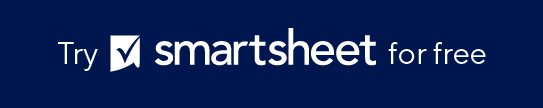 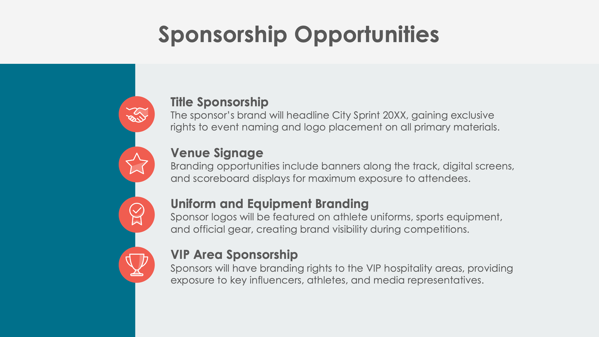 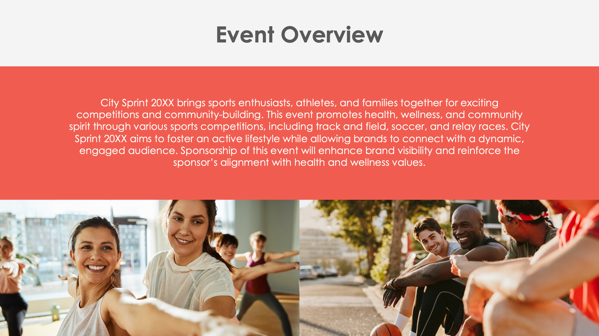 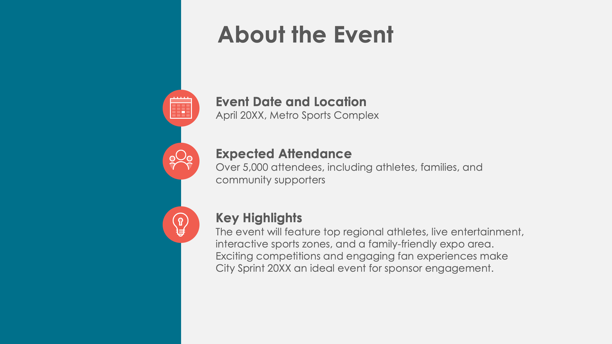 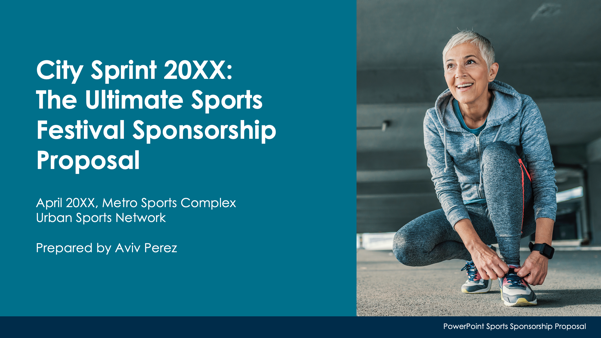 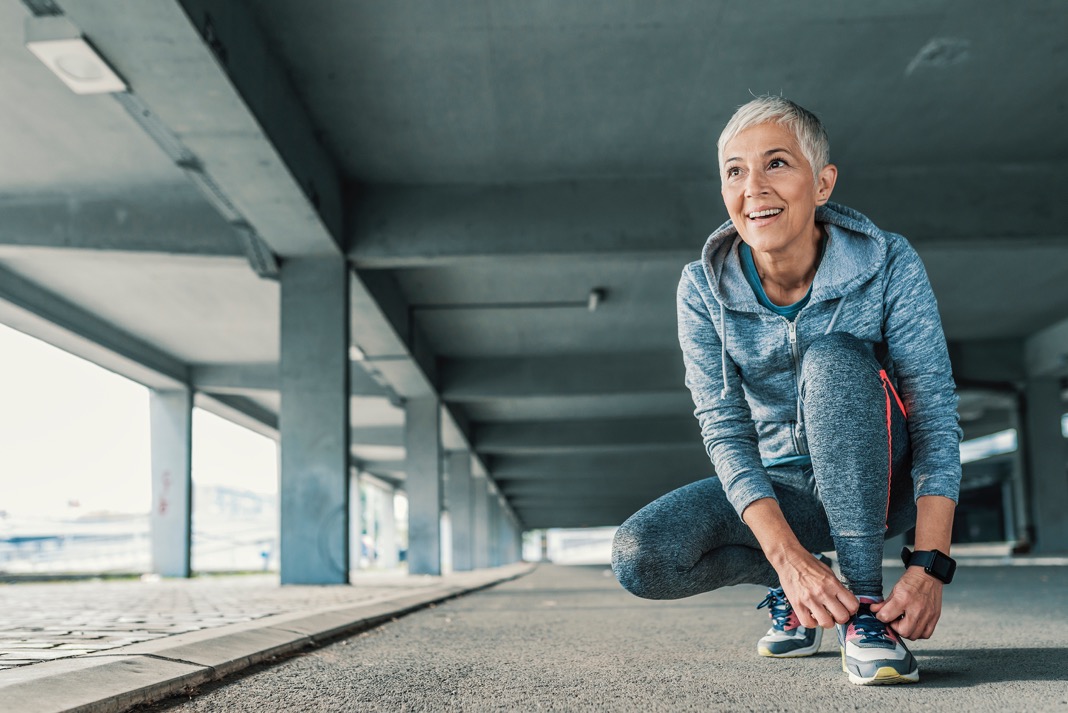 City Sprint 20XX: The Ultimate Sports Festival Sponsorship Proposal
April 20XX, Metro Sports Complex
Urban Sports Network

Prepared by Aviv Perez
EXAMPLE: PowerPoint Sports Sponsorship Proposal
Contents
Event Overview
City Sprint 20XX brings sports enthusiasts, athletes, and families together for exciting competitions and community-building. This event promotes health, wellness, and community spirit through various sports competitions, including track and field, soccer, and relay races. City Sprint 20XX aims to foster an active lifestyle while allowing brands to connect with a dynamic, engaged audience. Sponsorship of this event will enhance brand visibility and reinforce the sponsor’s alignment with health and wellness values.
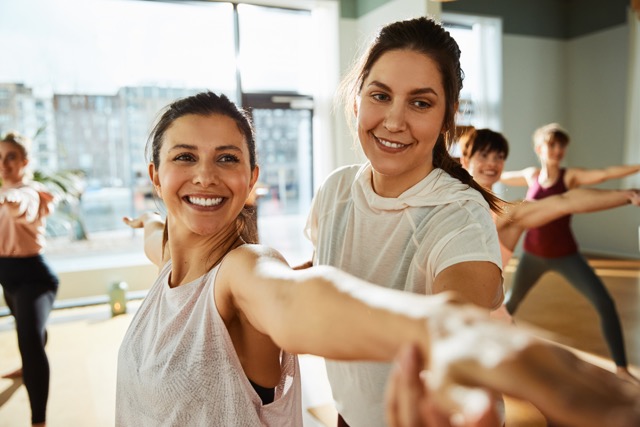 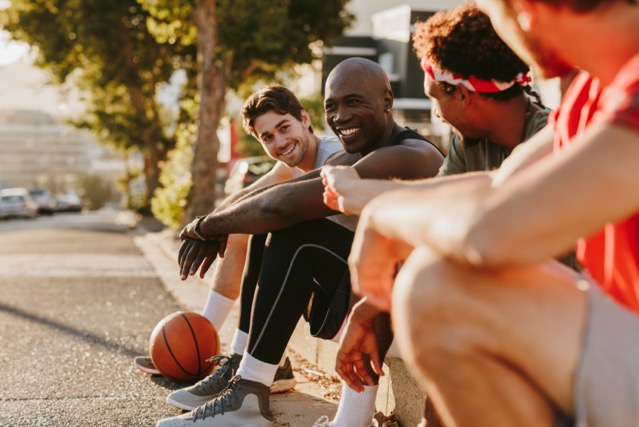 About the Event
Event Date and Location 
April 20XX, Metro Sports Complex


Expected Attendance
Over 5,000 attendees, including athletes, families, and community supporters


Key Highlights
The event will feature top regional athletes, live entertainment, interactive sports zones, and a family-friendly expo area. Exciting competitions and engaging fan experiences make City Sprint 20XX an ideal event for sponsor engagement.
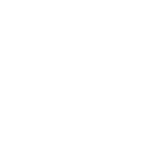 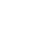 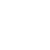 Sponsorship Opportunities
Title Sponsorship 
The sponsor’s brand will headline City Sprint 20XX, gaining exclusive rights to event naming and logo placement on all primary materials.

Venue Signage
Branding opportunities include banners along the track, digital screens, and scoreboard displays for maximum exposure to attendees.

Uniform and Equipment Branding
Sponsor logos will be featured on athlete uniforms, sports equipment, and official gear, creating brand visibility during competitions.

VIP Area Sponsorship
Sponsors will have branding rights to the VIP hospitality areas, providing exposure to key influencers, athletes, and media representatives.
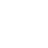 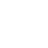 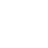 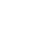 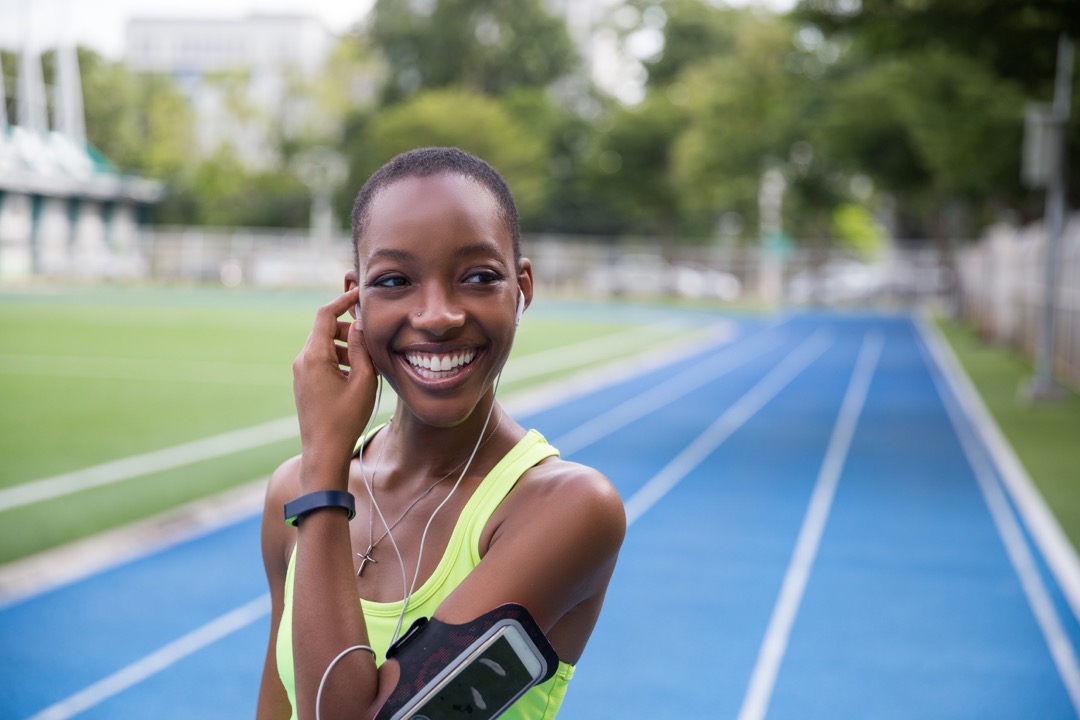 Sponsorship Benefits
City Sprint 20XX sponsorship offers unique benefits, including on-site and media exposure through high-traffic branding locations. Sponsors will connect directly with fans through branded zones and activities, creating memorable engagement. The event supports community wellness and aligns with brands that value sports, health, and performance.
4
Sponsorship Packages
Platinum Package

The title sponsorship includes top-tier logo placement on all event materials and athlete uniforms; 30 VIP passes; and featured mentions in all media coverage and social media.
Gold Package

This package includes prominent logo placement on venue signage and team gear; 20 VIP tickets; and sponsor mentions in press releases.
Silver Package

This package includes logo placement on selected event signage, 10 general admission tickets, and recognition in event recaps.
Bronze Package

This package includes logo placement in the event program, acknowledgment on social media, and five general admission tickets.
$X,XXX
$X,XXX
$X,XXX
$X,XXX
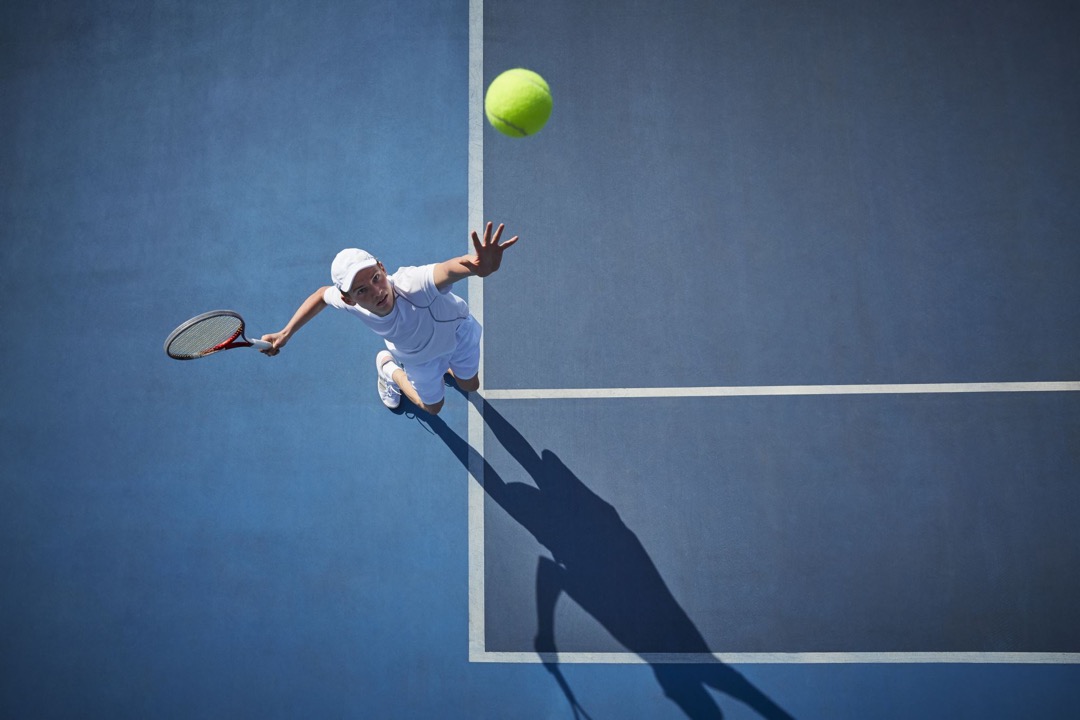 Custom Sponsorship Opportunities
City Sprint 20XX offers tailored opportunities for brands to enhance their presence, including branded fan zones, exclusive meet-and-greets with athletes, and sponsor-hosted fan competitions. Each opportunity allows sponsors to create engaging and memorable interactions aligned with their brand goals.
Marketing and Promotion Plan
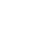 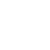 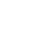 Pre-Event 

Sponsors will be featured in digital ads, countdown posts on social media, and email announcements, reaching thousands before event day.
During Event

Real-time updates on social media, branded livestreams, and dynamic on-site branding maximize sponsor exposure.
Post-Event 

Sponsor logos will be featured in event recap videos, social media thank-you posts, and follow-up emails to attendees.
7
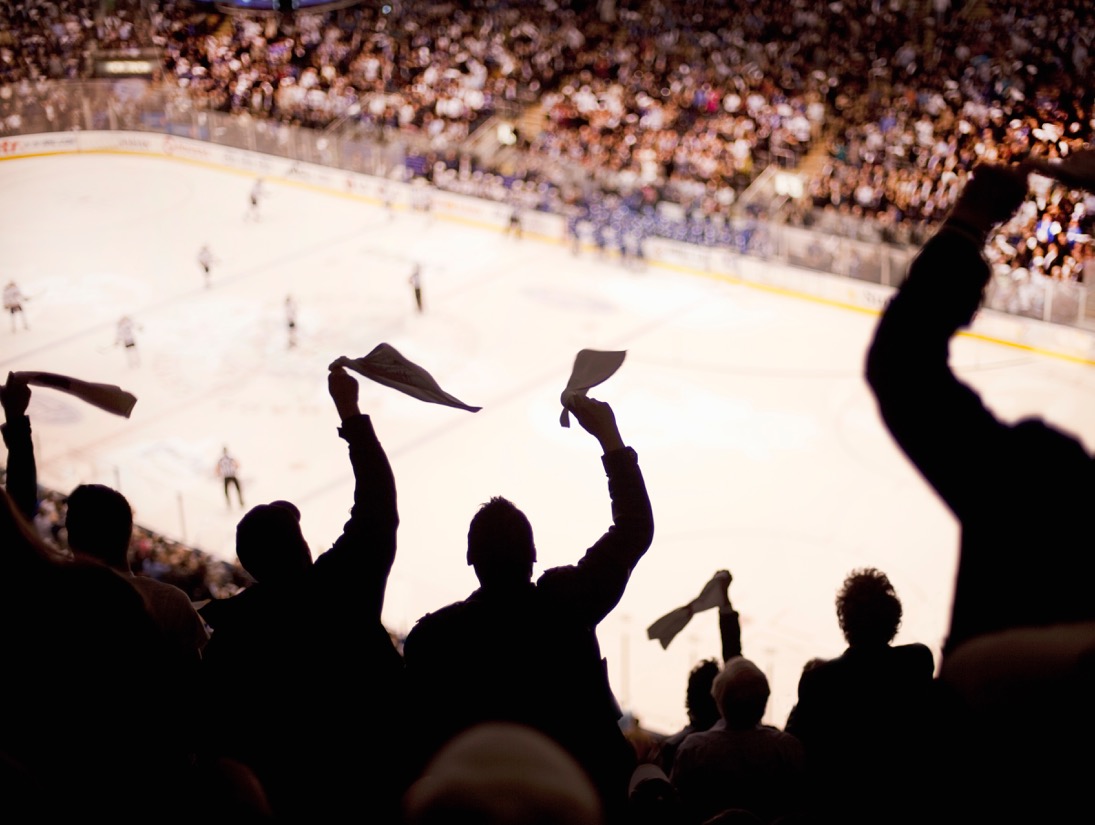 Audience Reach and Media Coverage
Attendance 
5,000+ expected on-site, with a projected livestream audience of 15,000.

Demographics
Attendees are primarily 18–45 years old and interested in fitness, community events, and sports culture.

Media Exposure
The event will be covered by local news outlets and sports media platforms, giving sponsors broad visibility across digital and broadcast channels.
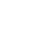 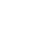 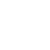 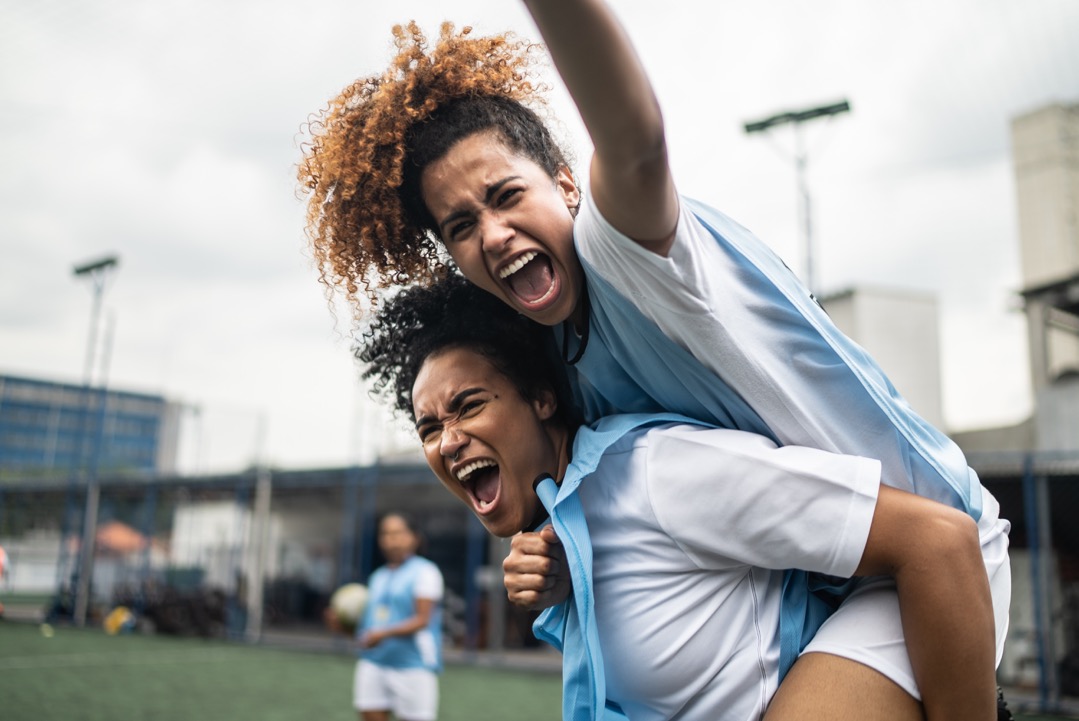 Sponsor Activation Opportunities
Fan Zones 
Sponsors can host interactive areas with branded activities, creating memorable experiences for attendees.

Contests and Giveaways
Sponsors will brand competitions where winners receive prizes, encouraging fan participation.

Social Media Engagement
Sponsors receive shout-outs and exclusive content features, increasing online visibility.

VIP Experiences 
Sponsors gain branding rights within VIP areas, creating an exclusive environment for top-tier attendees and media.
Previous Successes and Testimonials
Past events organized by Urban Sports Network
Over
5,000attendees
Garnered
30,000+media impressions
Feedback from previous sponsors includes:
“City Sprint connects us with a passionate community, offering real engagement opportunities with fans.”
Metrics and feedback illustrate the event’s strong community presence and sponsor satisfaction.
Contact Information
Sponsorship Coordinator 
Brooklyn Jansen
Website
Email
Urbansportsnetwork.com
sponsorships@urbansportsnetwork.com
Phone
Web & Social
Follow us on Instagram, Threads, Facebook, and X for updates.
(555) 678-1234